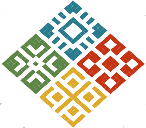 Финансирано от Европейския съюз
NextGenerationEU
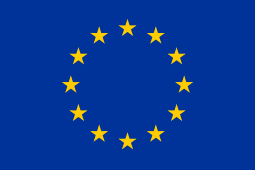 План за възстановяване и устойчивост
ИНФОРМАЦИОННА КАМПАНИЯ BG-RRP-3.007 „Програма за публична подкрепа за развитието на индустриални райони, паркове и подобни територии и за привличане на инвестиции (AttractInvestBG)“
Компонент 3 „Интелигентна индустрия“ на Плана за възстановяване и устойчивост на Република България
Съдържание
I.   Обща информация
1. Общ размер на средствата
2. Обща цел на процедурата
3. Индикатори
II.  Дейности по процедурата
1. Допустими дейности
2.Техническа документация
3. Недопустими дейности
III. Kандидати и партньори
1. Допустими кандидати
2. Допустими партньори
3. Споразумение за партньорство
4. Критерии за недопустимост на кандидатите/партньорите
IV. Финансиране
1. Допустими разходи
2. Недопустими разходи
3. Държавни помощи
4. Интензитет на безвъзмездното финансиране
5. Размер на безвъзмездно финансиране
V.   Хоризонтални принципи
Спазване на принципа „Ненанасяне на значителни вреди“ (DNSH).
VI.  Кандидатстване
1. Начин на подаване на предложения за изпълнение на инвестиция
2. Разяснения по процедурата
VII. Критерии и методология
1. Критерии за административното съответствие на предложенията за изпълнение на инвестиции (ПИИ) 
2. Критерии за допустимост на кандидатите
3. Критерии за оценка на допустимостта на предложените дейности
4. Критерии за техническа и финансова оценка на ПИИ
VIII. Изпълнение
Финансирано от Европейския съюз
NextGenerationEU
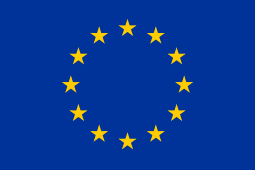 I. Обща информация
BG-RRP-3.007 „Програма за публична подкрепа за развитието на индустриални райони, паркове и подобни територии и за привличане на инвестиции (AttractInvestBG)“
I. Обща информация
Код и наименование на процедурата: BG-RRP-3.007 „Програма за публична подкрепа за развитието на индустриални зони, паркове и подобни територии и за привличане на инвестиции (AttractInvestBG)
Форма на финансиране: Финансиране, свързано с разходите по съответните инвестиции, изплащано въз основа на възстановяване на действително направени допустими разходи.
Вид процедура: Процедура за предоставяне на безвъзмездни средства чрез подбор на предложения за изпълнение на инвестиции от крайни получатели.
Структура за наблюдение и докладване (СНД): в рамките на МИР, отговорна за изпълнението на Инвестиция С3.I1, в т.ч. за подбора, в случаите, в които е предвиден такъв, за договарянето на финансиране с крайни получатели, за обобщаването на финансовата и техническа информация, за осъществяването на контрол върху финансовото и техническо изпълнение на инвестицията и извършване на плащанията към крайните получатели.
Краен получател: кандидат за средства от МВУ, чието предложение за изпълнение на инвестиции е одобрено с решение на ръководителя на СНД в резултат на извършена процедура чрез подбор или чрез директно предоставяне на средства по реда на ПМС № 114/08.06.2022 г.  и с когото е сключен договор за предоставяне на средства от МВУ.

На 2 юни 2023 г. Министерството на иновациите и растежа (МИР) обяви за кандидатстване Процедура за подбор на предложения за изпълнение на Инвестиция: Програма за публична подкрепа за развитието на индустриални зони, паркове и подобни територии и за привличане на инвестиции (AttractInvestBG) от Компонент 3 „Интелигентна индустрия“ на Плана за възстановяване и устойчивост на Р България
I. Обща информация
1. Общ размер на средствата
Бюджет - Безвъзмездна финансова помощ 212,5 млн. лв.
Бюджетът по процедурата е разделен пропорционално в зависимост от вида помощ и по дейности, както и по компоненти: 








Компонент 1 – за съществуващи индустриални паркове/зони, създадени преди 28.04.2022 г. и Компонент 2 за нови и в процес на изграждане индустриални паркове/зони, създадени след 28.04.2022 г., съгласно Решението за създаване на индустриалния парк/зона
ВАЖНО: МИР си запазва правото да пренасочи свободния остатъчен ресурс по дейности и компоненти, към онези дейности/компоненти, за които не достига наличното финансиране.
I. Обща информация
2. Обща цел на процедурата
Очакван ефект – ускоряване процеса на рехабилитация, изграждане и развитие на съвременни индустриални зони и паркове за привличане на инвестиции, с необходимите за инвеститорите инфраструктура и благоприятни условия за изпълнение на нови проекти в индустрията в подкрепа на икономическия растеж.
I. Обща информация
3. Индикатори (1)
I. Обща информация
3. Индикатори (2)
Финансирано от Европейския съюз
NextGenerationEU
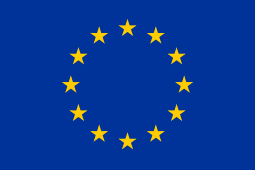 II. Дейности по процедурата
BG-RRP-3.007 „Програма за публична подкрепа за развитието на индустриални райони, паркове и подобни територии и за привличане на инвестиции (AttractInvestBG)“
II. Дейности
1. Допустими дейности (1)
ВАЖНО: 
Предложението за изпълнение на инвестиции (ПИИ) задължително следва да съдържа Дейност 1 и/или Дейност 2.
II. Дейности
1. Допустими дейности (2)
Дейност 1: Изграждане, реконструкция и/или рехабилитация на довеждаща техническа инфраструктура до индустриалния парк/зона 
транспортна техническа инфраструктура – участъци от пътна и железопътна мрежа и необходимите съоръжения към нея;
водоснабдителни и канализационни проводи (мрежи) и съоръжения;
елементи на електропреносната и електроразпределителни мрежи, вкл. проводи и съоръжения към тях;
елементи на газопреносната и газоразпределителните мрежи, вкл. проводи и съоръжения към тях;
физическа инфраструктура, предназначена за разполагане на електронни съобщителни мрежи.

Изпълняват се от компетентния възложител – съгласно чл. 161, ал. 1 от ЗУТ (собственик на имота или лицето, на което е учредено право на строеж в чужд имот, или лицето, което има право да строи в чужд имот по силата на закон) – явяващ се партньор по настоящата процедура, съгласно Споразумение за партньорство.
II. Дейности
1. Допустими дейности (3)
Дейност 2: Изграждане, реконструкция и/или рехабилитация на вътрешна техническа инфраструктура, в границите на индустриалния парк/зона
Дейността се реализира в границите на индустриалния парк/зона съгласно нейния Подробен устройствен план.
Допустимо е изграждане на нова, реконструкция и/или рехабилитация на съществуваща техническа инфраструктура в границите на индустриалния парк или зона:
транспортна инфраструктура (пътища, улици, алеи, площади, железопътни линии и съоръжения към тях, обществени паркинги и др.; транспортно-комуникационни мрежи и съоръжения); 
водоснабдителни и канализационни мрежи и съоръжения, както и пречиствателни станциии и съоръжения за питейни и отпадъчни води; 
елементи на електроразпределителна мрежа;
газоразпределителна мрежа;
топлофикационна мрежа;
физическа инфраструктура за разполагане на електронни съобщителни мрежи, присъединителни съоръжения, които имат характера и на елементи на вътрешната техническа инфраструктура и др., при необходимост произтичаща от специфичните потребности.
II. Дейности
1. Допустими дейности (4)
Дейност 3: Изграждане на научноизследователска (иновативна) инфраструктура за осъществяване на НИРД
Допустимо е изграждане, ремонт, реконструкция или преустройство на помещения за осъществяване на научно-изследователска и развойна дейност, иновации и технологичен трансфер, лаборатории за изпитвания и тестове, свързани с дейността на предприятията, в случай че предприятията в парка/зоната имат необходимост от нея.
II. Дейности
1. Допустими дейности (5)
Дейност 4: Изграждане на екологична вътрешна инфраструктура

Допустимо е изграждане и присъединяване на новоизградените точки за зареждане, както и закупуване, доставка и монтаж на зарядни станции за електромобили на слънчеви батерии, включително ползващи енергия от електрическата мрежа.
II. Дейности
1. Допустими дейности (6)
ВАЖНО:
С приоритет са предложения за изпълнение на инвестиции на индустриални паркове/зони, попадащи на територията на Северна България.
ПИИ задължително следва да съдържа Дейност 1 „Изграждане, реконструкция и/или рехабилитация на довеждаща техническа инфраструктура до индустриалния парк/зона“ и/или Дейност 2 „Изграждане, реконструкция и/или рехабилитация на вътрешна техническа инфраструктура, в границите на индустриалния парк/зона“.
За реализацията на допустимите дейности, на етап кандидатстване следва да има наличен:
задължително – Влязъл в сила ПУП за съответния индустриален парк/зона, както и документ/и за собственост на имота/ите и/или придобити вещни права.
Предназначението на ПИ в парка/зоната – за производствени дейности, както и с друго предназначение – за спомагателни и обслужващи дейности, свързани с функционирането на парка, вкл. за движение и транспорт и за друга техническа инфраструктура, за общественообслужващи дейности, за озеленени площи и др.
препоръчително – При включена Дейност 1 в обхвата на предложението за изпълнение на инвестиции – ПУП Парцеларен план (ПУП ПП), в случай че е необходим такъв, за съответния елемент на довеждащата техническа инфраструктура до индустриалния парк/зона, ведно с документ, който удостоверява влизането му в сила, ако е влязъл в сила.
Документи относно проведена процедура по реда на глава шеста от ЗООС и/или по чл. 31 от ЗБР, както и по реда на глава четвърта от ЗВ.
Техническа документация.
II. Дейности
2. Техническа документация (1) – ПИП
1) Прединвестиционно проучване (ПИП):
1.1.) Общи изисквания
да бъдат предвидени всички елементи на техническата инфраструктура, необходими за функционирането на парка/зоната (водоснабдяване, канализация, електрозахранване и транспортен достъп), както и за специфичните му потребности (в зависимост от потребностите на съществуващите и/или потенциални инвеститори на територията на парка/зоната).
В зависимост от местоположението, вида, характера и спецификата на обекта – проучвания за определяне на подходящо местоположение на обекта/ите и на условията за застрояване съобразно предвижданията на устройствените планове; геодезически проучвания; инженерни проучвания, в т.ч. геоложки, геотехнически, хидрогеоложки, хидроложки и др., при необходимост.
Цялостен анализ и оценка на възможността за задоволяване на потребностите на парка по отношение на транспортен достъп, уличните проводи и съоръжения (водоснабдяване, канализация, електрозахранване и др. при необходимост), и/или вътрешни улични мрежи, в т.ч. техния капацитет, както и да бъдат идентифицирани необходимите за изграждане на нови, реконструкция и/или рехабилитация на съществуващи елементи на довеждащата и/или вътрешната техническа инфраструктура и да бъде доказана необходимостта от реализацията на същите.
II. Дейности
2. Техническа документация (2) – ПИП
Минимум два варианта на проектни решения за довеждаща и/или вътрешна техническа инфраструктура, освен в случаите на доказана техническа невъзможност или нецелесъобразност за разработване на повече от едно проектно решение.
Избор на подходящ вариант на инвестиционното строително намерение посредством:
	- Мултикритериен анализ, включващ икономическа и финансова оценка на всеки един от разгледаните варианти; изследване на възможните рискове или пречки при осъществяване на избрания вариант, като са представени решения за тяхното преодоляване и др., или 
	- Анализ разходи-ползи и Технико-икономическа обосновка за определяне на икономическата целесъобразност и ефективност на инвестиционното строително намерение. 
В обяснителната записка към ПИП, съгласно избрания в ПИП вариант за съответния обект, следва да бъдат описани всички обособени инвестиционни намерения (обекти) с техните основни технически и финансови параметри, характеризиращи отделното инвестиционно намерение. В обяснителната записка е необходимо да се уточни и степента на готовност на съответния обект от инвестиционното намерение, дали има необходимост от учредяване на вещни права, дали има изготвени инвестиционни проекти или предстои да се извърши избор на изпълнител и изготвянето им; при наличие на пълна проектна готовност за даден обект – кога се предвижда да има избран изпълнител за  реализирането на СМР за всеки от съответните обекти.
II. Дейности
2. Техническа документация (3) – ПИП
Графична част – ситуационно решение, разпределения, разрези и други чертежи при необходимост, в зависимост от вида и спецификата на обекта, вкл. ситуация/ситуации в подходящ мащаб, включваща/и всички компоненти на предложението за изпълнение на инвестиции по обекти (обозначени с различни цветове), както и изчисления, обосноваващи проектните решения.
Прогнозен график за възлагане на необходимите дейности и за изпълнение на възложените дейности на инвестиционното намерение по обекти, който включва:
Устройствено планиране и проектна готовност – при необходимост, както следва:
	- ред за възлагане на ПУП ПП; индикативни срокове за  обявяване, оценка и избор на изпълнител; изготвяне – одобряване на задание, изготвяне на ПУП ПП,  съгласуване, одобряване и издаване на влязъл в сила акт за одобряването му; 	- придобиване на вещни права; 
	- ред на възлагане на инвестиционния проект (ИП); индикативен срок за  обявяване, оценка и избор на изпълнител; индикативен срок за изготвяне на ИП и приемането му от възложителя; 
	- индикативен срок за съгласуване на ИП с експлоатационните дружества и компетентните органи по ЗУТ;  
	- индикативен срок за изготвяне на Доклад за съответствие; 
	- индикативен срок за одобряване на ИП, съгласно чл. 144 и чл. 145 от ЗУТ; 
	- индикативен срок за издаване и  влизане в сила на разрешение за строеж.
Изпълнение на СМР – продължителност за възлагане и избор на изпълнител за строителен надзор и СМР (индикативни срокове за обявяване, оценка и избор на изпълнител) и продължителност на изпълнение на СМР – от откриване на строителна площадка и определяне на строителна линия и ниво до предаване на обекта от строителя на възложителя с акт образец 15.
II. Дейности
2. Техническа документация (4) – ПИП
Остойностяване на строителното намерение по обекти, с приложена количествено-стойностна/и сметка/и (КСС) по окрупнени показатели за включените в техническата документация инвестиционни дейности, изясняваща в достатъчна степен начина на образуване на сумите, заложени в бюджета на СМР.
За всяка отделна Дейност (1, 2, 3 и 4) кандидатът представя отделно КСС по окрупнени показатели.
1.2.) В случай на кандидатстване с ПИИ, включващо и Дейност 3 и/или Дейност 4, в прединвестиционното проучване следва да се включи:
Обосновка на инвестиционното намерение:
 	- за  необходимостта от реализирането му, с проучени възможностите за изграждане, реконструкция, рехабилитация или ремонт на помещения за осъществяване на НИРД, иновации и технологичен трансфер, както и да бъде доказана целесъобразността на инвестиционното намерение, с описани основни технически и финансови параметри, характеризиращи инвестиционното намерение, и/или 
	 - за  изграждане и присъединяване на новоизградените точки за зареждане, както и закупуване, доставка и монтаж на зарядни станции за електромобили, като същите следва ясно да бъдат  описани, в т.ч. технически и финансови параметри, характеризиращи инвестиционното намерение; 
Информация по отношение на необходимостта от издаване на разрешение за строеж/разрешение за поставяне;
Графичната част;
Предвидените дейности следва да бъдат  включени в прогнозния график и прогнозната стойност на предвидените в прединвестиционното проучване дейности.
II. Дейности
2. Техническа документация (5)
2) Инвестиционен проект:
В случай на пълна проектна готовност, следва да бъдат представени към ПИИ:
Съгласуван и одобрен съгласно чл. 145, ал. 1 и ал. 3 от ЗУТ инвестиционен проект във фаза идееен/работен/технически проект за съответния обект и 
комплексен доклад за оценка на съответствието на инвестиционния проект с основните  изисквания към строежите, изготвен/и от консултант по чл. 142, ал. 6, т. 2 от ЗУТ.
ВАЖНО:
Инвестиционният проект се разработва в съответствие с ПИП и следва да съдържа подробни количествени сметки (КС) по приложимите части и подробна количествено-стойностна сметка (КСС) в пълно съответствие с КС на проектантите. 
Проектната документация, изпълнението на строителството и въвеждането на строежа в експлоатация се извършва по реда на Закона за устройство на територията.
Крайният получател/партньорът трябва да предвиди консултант, който да извърши оценката за съответствие на инвестиционния проект с основните изисквания към строежите и който да упражнява строителен надзор по време на строителството.
Завършването на строително-монтажните работи и въвеждането на обекта в експлоатация се извършва по реда на ЗУТ в рамките на срока и съгласно условията на договора за финансиране.
II. Дейности
3. Недопустими дейности
Дейности/проекти, чието изпълнение е започнало преди датата на кандидатстване, независимо дали всички свързани плащания са извършени от кандидата, с изключение на подготвителните дейности.
С цел гарантиране в максимална степен на спазването на принципа за „ненанасяне на значителни вреди“, няма да се подкрепят: 
i) дейностите и активите, свързани с изкопаеми горива, вкл. използване надолу по веригата; 
ii) дейностите и активите по схемата на ЕС за търговия с емисии;
iii) дейностите и активите, свързани със сметища, инсталации за изгаряне на отпадъци  и заводи за механично-биологично третиране;
iv) дейностите и активите, при които дългосрочното обезвреждане на отпадъци може да причини вреда на околната среда.
Дейности, извършени след изтичане на крайния срок за изпълнение – 30 юни 2026 г.
Дейности, които вече са финансирани от други публични източници.
Дейности, за които не са заявени разходи в бюджета на ПИИ, и дейности за закупуване на дълготрайни активи втора употреба.
Дейности за закупуване и/или доставка на ресурси за производство, имащи характер на стоково-материални запаси (суровини, материали, полуобработени компоненти, консумативи за производството, резервни части)
Дейности за закупуване или наемане на транспортни средства и съоръжения. 
Дейности за закупуване на земя и сгради и всички дейности, които не са сред посочените като допустими.
Финансирано от Европейския съюз
NextGenerationEU
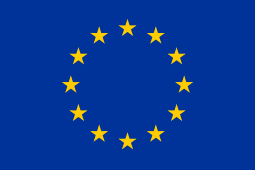 III. Kандидати и партньори
BG-RRP-3.007 „Програма за публична подкрепа за развитието на индустриални райони, паркове и подобни територии и за привличане на инвестиции (AttractInvestBG)“
III. Kандидати и партньори
1. Допустими кандидати (1)
Оператори на индустриални паркове/зони, които са:
- държавни, когато собственик е държавата;
- общински, когато собственик е една община;
- съвместни, когато собственик е държавата и една или повече общини, както и когато собственик са две или повече общини;
- частни, когато Кандидат е юридическо лице, регистрирано като търговец, включително когато държавата и/или една или повече общини участват в юридическото лице с блокираща квота (с участие равно или по-голямо от 30 на сто).
Микро, малки, средни или големи предприятия:

ВАЖНО: 
Кандидатът осигурява организационните, устройствените и техническите условия за създаването, изграждането, функционирането и развитието на индустриалния парк/зона.
III. Kандидати и партньори
1. Допустими кандидати (2)
В случай че Кандидатът-оператор на индустриалния парк/зона не е и собственик на същия:
На етап кандидатстване да се представи писмо за подкрепа от собственика на индустриалния парк/зона, в което:
- собственикът потвърждава подкрепата си за оператора на индустриалния парк/зона;
собственикът декларира, че е запознат с ПИИ по процедурата и е съгласен предвидената инвестиция в ИП/ИЗ да бъде изпълнена.
На етап сключване на Договор за финансиране (ДФ) между СНД и крайния получател – да се представи договор/допълнително споразумение към договора за експлоатация, сключен между собственика и оператора на индустриалния парк/зона, с който/което:
- се осигурява периодът на експлоатация на ИП от Оператора – не по-кратък от 8 години от сключване на ДФ; 
- собственикът се задължава да не възпрепятства изпълнението на инвестицията;
- собственикът се задължава да осигурява достъп и да предоставя информация и документи при извършване на проверки на място от СНД, както и от всички национални и европейски проверяващи и одитиращи органи;
- собственикът и операторът се задължават да съхраняват наличната при тях документация, свързана с подготовката на ПИИ и изпълнението на сключения ДФ за период от 10 години от датата на сключване на ДФ;
- собственикът и операторът се задължават материалните активи, придобити със средства по предложението за изпълнение на инвестиция, да бъдат използвани единствено в имота, който получава помощта, както и да останат свързани с ПИИ, за период от минимум 5 години от окончателното плащане;
- собственикът и операторът се задължават да изпълнят предвидените в ПИИ строителство на елементи на вътрешната техническа инфраструктура и дейности по изграждане на строежи за развитие на индустриалния парк, когато е приложимо;
- собственикът и операторът се задължават да изпълнят предвидените в ПИИ изграждане и поддържане на предвидената техническа инфраструктура и др. условия, определени в т. 6.1. Критерии за допустимост на кандидатите от УК.
III. Kандидати и партньори
1. Допустими кандидати (3)
2.) Кандидатът, вкл. с предприятията, с които кандидатът образува група предприятия, е/са реализирало/и нетни приходи от продажби за 2022-ра финансова година, в зависимост от категорията на предприятието-кандидат, както следва:
1.) Кандидатът, вкл. с предприятията, с които кандидатът образува група предприятия, и има/т приключили най-малко три финансови години, е/са  реализирало/и нетни приходи от продажби  общо за 2020-та, 2021-ва и 2022-ра финансови години, в зависимост от категорията на предприятието-кандидат, както следва:
Когато кандидатът е новообразувано предприятие, което няма приключила финансова година, горните т. 1) и т. 2) са неприложими, като кандидатите следва да предвидят в своя Бизнес план, че ще постигнат изискуемите нетни приходи от продажби, съобразно категорията предприятие, по т.  1) за периода 2023-2025 финансова година, а по т. 2) – за финансовата 2025 година.
Относими са изискванията към категорията предприятие, декларирана към момента на кандидатстване.
III. Kандидати и партньори
1. Допустими кандидати (4)
Допустимо е един и същи кандидат (оператор), който е предприятие с мин. една приключила финансова година, да кандидатства с две проектни предложения, ако са спазени кумулативно следните условия:
за два отделни индустриални парка/зони, от които поне единият е на територията на Северна България, и
кандидатът доказва финансова стабилност (на ниво група, където е приложимо) за изпълнението на инвестиционните проекти и за двата парка/зони, като отговаря съвкупно (двукратно) на изискванията за финансов капацитет съобразно вида на предприятието-кандидат, както следва:
б) Кандидатът, вкл. с предприятията, с които образува група предприятия, е/са реализирало/и нетни приходи от продажби за 2022-ра финансова година, в зависимост от категорията на предприятието-кандидат:
а) За предприятия, които имат приключени 3 финансови години: реализирани нетни приходи от продажби общо за 2020-та, 2021-ва и 2022-ра финансови години в зависимост от категорията на предприятието-кандидат:
III. Kандидати и партньори
1. Допустими кандидати (5)
ВАЖНО: 
Когато в рамките на настоящата процедура кандидатстват:
- един и същи кандидат с две проектни предложения за два различни индустриални парка/зони, и/или
-  предприятие/я, с кое/ито друго предприятие-кандидат е в група/свързано предприятие, се съблюдават ограниченията за натрупване на интензитета/размера на държавната/минималната помощ за съответния кандидат и на ниво група, вкл. по линия на правилата за „единен инвестиционен проект“ по чл. 14, пар. 13 от Регламент (ЕС) № 651/2014) и за „едно и също предприятие“ по смисъла на чл. 2, пар. 2 на Регламент (ЕС) № 1407/2013.
Отнася се за дейности 2, 3 и 4, които съставляват държавна помощ, без дейност 1, която е в режим „непомощ“.
III. Kандидати и партньори
1. Допустими кандидати (6)
Икономическа дейност, за която кандидатът заявява подкрепа, не е в някоя от следните области: 
а) сектора на рибарството и аквакултурите, уредени с Регламент  (ЕС) № 1379/2013;
б) сектора на първично производство на селскостопански продукти;
в) преработка и продажба на селскостопански продукти, в следните случаи:
− когато размерът на помощта е определен въз основа на цената или количеството на тези продукти, които се изкупуват от първичните производители или се предлагат на пазара от съответните предприятия; или
− когато помощта е обвързана със задължението да бъде прехвърлена частично или изцяло на първичните производители;
г) сектор стоманодобив - приложимо за регионална инвестиционна помощ;
д) сектор въгледобив - приложимо за регионална инвестиционна помощ;
е) сектор корабостроене - приложимо за регионална инвестиционна помощ;
ж) сектора за производство на синтетични влакна – приложимо за регионална инвестиционна помощ;
з) сектор транспорт, както и свързаната с него инфраструктура – приложимо за регионална инвестиционна помощ.
и) помощи за производството и преноса на енергия и енергийните инфраструктури – приложимо за регионална инвестиционна помощ.
III. Kандидати и партньори
1. Допустими кандидати (7)
Кандидатът не е предприятие, кандидатстващо за финансиране на дейности, които съгласно КИД 2008 (Приложение 13) попадат в Сектор С - код на икономическа дейност 10 „Производство на хранителни продукти” и код 11 „Производство на напитки”, както следва:
10.1 „Производство и преработка на месо; производство на месни продукти, без готови ястия”;
10.2. „Преработка и консервиране на риба и други водни животни, без готови ястия”;
10.3 „Преработка и консервиране на плодове и зеленчуци, без готови ястия”;
10.4. „Производство на растителни и животински масла и мазнини”;
10.5. „Производство на мляко и млечни продукти”;
10.6 „Производство на мелничарски продукти, нишесте и нишестени продукти”;
10.81. „Производство на захар”;
10.83 „Преработка на кафе и чай”;
10.84. „Производство на хранителни подправки и овкусители“;
10.91 „Производство на готови храни за животни”;
11.02. „Производство на вина от грозде”;
11.03. „Производство на други ферментирали напитки”;
11.06. „Производство на малц”.
III. Kандидати и партньори
2. Допустими партньори (1)
Допустими партньори съобразно съответния елемент на техническата инфраструктура, предвиден в ПИИ:
Общинска администрация – за общинската техническа инфраструктура;
Агенция „Пътна инфраструктура“ – за пътна инфраструктура от републиканската пътна мрежа;
НКЖИ – за железопътна инфраструктура;
ВиК оператор или собственик на съответната ВиК инфраструктура – за водоснабдителните и канализационните проводи (мрежи) и съоръжения, публична общинска/държавна собственост;
ЕСО ЕАД – при развитие и/или реконструкция на електропреносната мрежа на страната;
„Булгартрансгаз“ ЕАД, при развитие и/или реконструкция на довеждаща газопреносна инфраструктура и съоръжения;
Оператори на електроразпределителни мрежи (ОЕРМ) – за електропределителни мрежи и съоръжения към тях;
Оператори на газоразпределителни мрежи (ОГРМ) – за газоразпределителни мрежи и съоръжения към тях.
Изграждането на нова, реконструкция и/или рехабилитация на съществуваща довеждаща инфраструктура, се възлага от съответния партньор (носител на качеството-възложител, съгласно чл. 161, ал. 1 от  ЗУТ) – държавата, чрез Агенция пътна инфраструктура, НКЖИ,  съответната Община, ВиК оператор, ЕСО ЕАД, „Булгартрансгаз“ ЕАД, ОЕРМ, ОГРМ по реда на ЗОП. 
Партньорите участват при изпълнението на ПИИ, като направените от тях разходи в тази връзка са допустими по идентичен начин, както и разходите, направени от крайните получатели.
Между кандидата и партньорите следва да бъде подписано Споразумение за партньорство.
III. Kандидати и партньори
3. Споразумение за партньорство (1)
Кандидатът и партньорът разпределят отговорностите за изпълнението на дейностите по проекта, като за целта подписват Споразумение за партньорство (по образец – приложение към УК), в което уреждат и договорят минимум следното:
Партньорът/ите упълномощава/т Кандидата да ги представлява пред СНД, като в случай на предоставено финансиране да получава, подписва и подава от тяхно име всички документи, свързани с финансовото и техническо изпълнение на Договора за финансиране.
Разпределението на средствата, предвидени за  дейностите, които ще изпълнява всеки партньор.
Ангажиментът на Кандидата да осигури необходимото финансиране за обезпечаване на целия собствен принос, заложен в ПИИ.
Сроковете, разпределението и начинът на плащане от страна на Кандидата към Партньорите, след извършване на плащане от СНД, съобразно разпределението на средствата.
Обхватът на инвестиционното строително намерение.
III. Kандидати и партньори
3. Споразумение за партньорство (2)
Задължението на съответния Партньор, възложител по ЗУТ за изграждане и въвеждане в експлоатация на довеждаща техническа инфраструктура в определения с ПИИ срок, в т.ч.:
6.1. Възлагане, изготвяне, одобряване и влизане в сила на ПУП ПП за съответната   довеждаща техническа инфраструктура, при необходимост;
6.2. придобиване на необходимите за изграждане на техническата инфраструктура вещни права, при необходимост;
6.3. възлагане и изготвяне  на   комплексен   доклад  за оценка на съответствието на инвестиционния проект с основните изисквания към строежите;
6.4. възлагане изготвяне, съгласуване и одобряване  на Инвестиционен  проект и издаване на разрешение за строеж;
6.5. възлагане и изпълнение на СМР и въвеждане в експлоатация на техническата инфраструктура;
6.6. възлагане на строителен надзор за изпълнението на СМР.
III. Kандидати и партньори
3. Споразумение за партньорство (3)
Страните следва да определят обществените поръчки (ОП), които ще възлага всеки един от Партньорите, в т.ч. със следните права и задължения:
7.1. Изготвяне на Документациите за възлагане на ОП от съответния партньор и реда за съгласуването им от кандидата;
7.2. Всички Документации за възлагане на ОП подлежат на предварителен и последващ контрол за законосъобразност от страна на СНД;
7.3. Документации  за възлагане  на обществени поръчки, се публикуват/обявяват единствено след съгласуване от партньора и след проведен предварителен контрол за законосъобразност от страна на СНД;
7.4. Ангажиментът на съответния Партньор – възложител по ЗОП, да включи в комисията за определяне на изпълнител представител на  кандидата.
Страните следва да определят ангажимента за поддръжката, стопанисването и управлението на  изградената  от партньора довеждаща техническа  инфраструктура.
III. Kандидати и партньори
4. Критерии за недопустимост на кандидатите/партньорите
В настоящата процедура чрез подбор на предложения за изпълнение на инвестиции от крайни получатели не могат да участват лица и да получат безвъзмездно финансиране , които:
	- са обявени в несъстоятелност;
	- са в производство по несъстоятелност;
	- са в процедура по ликвидация; 
	- са сключили извънсъдебно споразумение с кредиторите си по чл. 740 от Търговския закон;
	- са преустановили дейността си, както и други изисквания, определени с чл. 6 от ПМС №114/2022 г.
Не могат да получат подкрепа кандидати, които са: 
	- микропредприятия по смисъла на чл. 3-4 от ЗМСП, които имат седалище или клон със седалище на територията на селски район и са заявили за подпомагане дейности по предложението за изпълнение на инвестиция, които ще се осъществяват в община на територията на селските райони в Република България. Списък на общините в обхвата на селските райони на Република България е даден в Приложение 14 към Условията за кандидатстване;
	- предприятия, кандидатстващи за финансиране на дейности за преработка и/или маркетинг на горски продукти.
Недопустими са кандидати, попадащи в обхвата на посочените в т. 10 от УК ограничения, произтичащи от избрания режим на държавна помощ.
Финансирано от Европейския съюз
NextGenerationEU
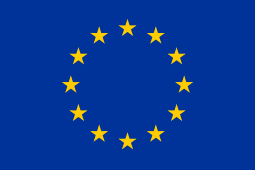 IV. Финансиране
BG-RRP-3.007 „Програма за публична подкрепа за развитието на индустриални райони, паркове и подобни територии и за привличане на инвестиции (AttractInvestBG)“
IV. Финансиране
1. Допустими разходи (1)
Разходи за строително-монтажни работи (СМР):
1. Разходи за изпълнение на техническа инфраструктура за индустриалния парк/зона и за придобиване на съответните дълготрайни материални активи и включващи се в себестойността им:
проектиране; 
строителство; 
упражняване на надзор по време на строителството – авторски и строителен; 
всички разходи, необходими за изпълнението на обектите в обхвата на Инвестицията, вкл. обезщетения по отчуждителни процедури и др. необходими вещни права, разходи, свързани с набавянето на необходими разрешителни и съгласувателни документи, изискващи се от националното законодателство, включително и свързаните с тях такси, дължими на съответните компетентни органи и експлоатационни дружества).

ВАЖНО:
По настоящата процедура непреки разходи – възнаграждения на персонала по администриране на ПИИ (ръководител, технически сътрудник, счетоводител и друг експертен или технически персонал) и административни разходи, свързани с управлението на ПИИ (в т. ч. и разходи за информация и комуникация) са за сметка на крайния получател и не се включват в общата стойност на бюджета.
IV. Финансиране
1. Допустими разходи (2)
По Дейност 1: 
Разходи за СМР за довеждаща техническа инфраструктура – публична държавна или общинска собственост или собственост на субекта, експлоатиращ съответната техническа инфраструктура – елементи на публична (държавна или общинска) собственост, до границите на индустриалния парк/зона (Режим „непомощ“).

По Дейност 2: 
Разходи за материални активи за изграждане, реконструкция и/или рехабилитация на вътрешна техническа инфраструктура– режим „Помощ“ съгласно чл. 56 от Регламент (ЕС) № 651/2014 г.

По Дейност 3: 
Разходи за материални активи за изграждане на научноизследователска (иновативна) инфраструктура за осъществяване на НИРД – режим „Помощ“, съгласно чл. 13 и чл. 14 от Регламент (ЕС) № 651/2014 г. 

По Дейност 4: 
Разходи за материални активи за изграждане на екологична вътрешна инфраструктура – режим „Минимална помощ“ съгласно Регламент (ЕС) № 1407/2013 г.
IV. Финансиране
2. Недопустими разходи (1)
Недопустими категории разходи:
разходи за дейности по възлагане и извършване на СМР, чието изпълнение е стартирало преди подписване на Договора за финансиране, независимо дали всички свързани плащания са извършени;
разходи за дейности, извършени след изтичане на крайния срок за изпълнение на дейностите по предложението за изпълнение на инвестиции;
разходи за дейности, които вече са финансирани по друг проект, програма или каквато и да е друга финансова схема, произлизаща от националния бюджет, бюджета на Общността или др. донорска програма;
С цел гарантиране в максимална степен на спазването на принципа за „ненанасяне на значителни вреди“, по процедурата няма да подкрепят: 
	i) дейности и активи, свързани с изкопаеми горива, включително използване надолу по веригата ; 
	ii) дейности и активи по схемата на ЕС за търговия с емисии, при които прогнозните емисии на парникови газове 	не са по-ниски от съответните референтни стойности ;
	iii) дейности и активи, свързани със сметища, инсталации за изгаряне на отпадъци  и заводи за механично-	биологично третиране ;
	iv) дейности и активи, при които дългосрочното обезвреждане на отпадъци може да причини вреда на околната 	среда.
IV. Финансиране
2. Недопустими разходи (2)
разходи за закупуване на активи втора употреба;
разходи, свързани с наемането на материални активи, вкл. лизинг;
разходи за застраховки на закупено оборудване;
принос в натура;
разходи за ДДС;
разходи, които не попадат в обхвата на допустимите дейности по настоящата процедура, вкл. разходи за дейности, които не са описани във Формуляра за кандидатстване или за които от представеното описание не може да се прецени за коя дейност се отнасят и дали тя е допустима. СНД може да нанесе корекции както във Формуляра за кандидатстване, така и в т. „Бюджет“ от Формуляра за кандидатстване във връзка с установени в процеса на оценката недопустими дейности за финансиране по процедурата;
разходи за закупуване на земя;
разходи за придобиване на нематериални активи.
IV. Финансиране
3. Държавни помощи (1)
Приложим режим на държавни помощи:
Дейност 1 – Режим „непомощ“:
Предвижда изграждането на елементи на довеждаща до индустриалните паркове/зони техническа инфраструктура, която не се използва (оперира) по икономически начин и е до границите на имота, където се изпълнява инвестицията в индустриалните паркове/зони. Средствата по инвестицията ще се предоставят, чрез крайния получател, на орган на изпълнителната власт, публично предприятие или търговец в качеството му на собственик на инфраструктурата по т. 1, което лице е възложител по реда на чл. 7 от ЗОП за проектирането и изграждането на инфраструктурата. Инфраструктурата ще бъде достъпна за всички съществуващи и потенциални потребители при равни и недискриминационни условия и инфраструктурата не е специализирана инфраструктура по смисъла на чл. 2, т. 33 от Регламент (ЕС) № 651/2014.
Дейност 2 – „Режим „помощ“
Инвестиционни помощи за местни инфраструктури“, съгласно чл. 56 от Регламент (ЕС) № 651/2014 на Комисията от 17.06.2014 година за обявяване на някои категории помощи за съвместими с вътрешния пазар в приложение на членове 107 и 108 от Договора (OB L 187/26.06.2014) – предвижда изграждането на вътрешна техническа инфраструктура.
Инфраструктурата не трябва да е изградена и приспособена за нуждите на предварително идентифицирани предприятия. Достъп до инфраструктурата трябва да имат всички заинтересовани потребители на основание открита, прозрачна и недискриминационна основа и на пазарни цени.
IV. Финансиране
3. Държавни помощи (2)
Дейност 3 – Режим „помощ“:
„Регионална инвестиционна помощ“, съгласно чл. 13 и чл. 14 от Регламент (ЕС) № 651/2014 на Комисията от 17 юни 2014 година за обявяване на някои категории помощи за съвместими с вътрешния пазар в приложение на членове 107 и 108 от Договора (OB L 187/26.06.2014) – предвижда изграждането на научноизследователска (иновативна) инфраструктура.
В случай че СНД счете описания начин за използване и предоставяне на изградената по дейност 3 научноизследователска (иновативна) инфраструктура за непрозрачен и дискриминационен, няма да одобри финансиране за  предвидените разходи по тази дейност и същите ще останат за сметка на крайния получател.

Дейност 4 – Режим „минимална помощ“: 
по смисъла на Регламент (ЕС) № 1407/2013 на Комисията от 18 декември 2013 г. относно прилагането на членове 107 и 108 от Договора за функционирането на Европейския съюз (ДФЕС) към помощта de minimis, публикуван в Официален вестник на ЕС L 352 от 24.12.2013 г - предвижда помощ за изграждането на зарядни станции за електромобили на слънчеви батерии включително ползващи енергия от електрическата мрежа.
5)	Целта на Дейност 4 е свързана с необходимостта от помощ за стимулиране на разгръщането на инфраструктура за зареждане на автомобили с електроенергия
IV. Финансиране
3. Държавни помощи (3)
ВАЖНО:
Във връзка с изискването съгласно чл. 1, пар. 3 на Регламент на Комисията (ЕС) № 651/2014, а именно, че кандидатите не могат да участват в процедурата и да получат безвъзмездно финансиране, в случай че попадат в забранителните режими, кандидатът се разглежда на ниво група, която представлява една стопанска единица с общ източник на контрол, а не отделно юридическо лице.
Задължително е воденето на отделна/аналитична счетоводна отчетност за инфраструктурата и всяка от дейностите със съответните аналитични счетоводни сметки и партиди, необходими за проследяване на приходите, разходите, активите и пасивите от икономическите и неикономическите дейности на крайния получател.
Най-малко 20% по Дейност 1, Дейност 2 и Дейност 4 и най-малко 25% по Дейност 3 от общите допустими разходи по предложението за изпълнение на инвестиция, трябва да бъдат съфинансирани от кандидата или със средства от външни източници, които средства изключват всякаква публична подкрепа.

Българска банка за развитие /ББР/ разработи нов продукт, а именно Инструмент за ускорено усвояване на европейски средства, от който могат да се възползват одобрени кандидати по настоящата процедура. С него бихте могли да се запознаете на следния линк: 
https://bbr.bg/bg/produkti-i-uslugi/produkti/instrument-za-uskoreno-usvoyavane-na-evropejski-sredstva/
IV. Финансиране
4. Интензитет на безвъзмездното финансиране (1)
Интензитет на безвъзмездното финансиране за кандидата в зависимост от предвидените в заявлението за финансиране допустими дейности: 

По Дейност 1 – 80 % от допустимите разходи, при режим „непомощ“ . 

По Дейност 2 – 80 % от допустимите разходи, при режим на „помощ“.

По Дейност 4 – 80 % от допустимите разходи, при режим на „минимална помощ“.
IV. Финансиране
4. Интензитет на безвъзмездното финансиране (2)
По Дейност 3 максималният интензитет при режим „регионална инвестиционна помощ“ съгласно чл. 13 и чл. 14 от Регламент на Комисията (ЕС) № 651/2014, който в зависимост от мястото на изпълнение на предложението за изпълнение на инвестиция, е както следва:
Важно:
Остатъкът от общите допустими разходи по предложението до пълния размер на средствата по ПИИ, надвишаващ определения интензитет на финансиране и при съблюдаване на изискването за задължително 25% собствено финансиране, което не съдържа елемент на помощ за чл. 14 Регламент (ЕС) № 651/2014), трябва да бъдат съфинансирани  чрез собствени средства на кандидата или със средства от външни източници.
IV. Финансиране
5. Размер на безвъзмездно финансиране
Минимален и максимален размер на безвъзмездно финансиране:
В рамките на посочения минимален и максимален размер на безвъзмездното финансиране по индивидуалните предложения са налице и допълнителни ограничения, произтичащи от правилата за държавни помощи, описани подробно в Условията за кандидатстване.
Финансирано от Европейския съюз
NextGenerationEU
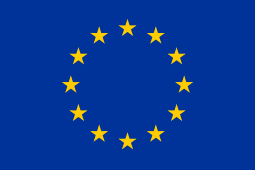 V. Хоризонтални принципи
BG-RRP-3.007 „Програма за публична подкрепа за развитието на индустриални райони, паркове и подобни територии и за привличане на инвестиции (AttractInvestBG)“
10. Хоризонтални принципи
Устойчиво развитие – задължение на кандидата е да провери дали предвидените в ПИИ дейности подлежат на оценка на въздействието върху околната среда съгласно Закона за опазване на околната среда или на оценка за съвместимостта на проекта с предмета и целите на опазване на защитените зони съгласно Закона за биологичното разнообразие.
Равни възможности и недопускане на дискриминация, равенство между половете – ще се съблюдават принципите на равенство между половете и равните възможности и недопускане на дискриминация. Ще се съблюдава стриктно за равнопоставеността, както между мъжете и жените, и участие на хора в неравностойно положение, така и между представителите на различните маргинализирани групи. 
Предложенията за изпълнение на инвестиции следва да са в съответствие с принципа за „ненанасяне на значителни вреди“ – Всички предложения за изпълнение на инвестиции (ПИИ) трябва да гарантират спазването на принципа, като изпълняват всички приложими изисквания на правото на ЕС и Република България в областта на опазването на околната среда. 
ПИИ по настоящата процедура следва да НЕ водят до значителни вреди за следните шест екологични цели:
а)    смекчаване на изменението на климата;
б)    адаптиране към изменението на климата;
в)    устойчиво използване и опазване на водните и морските ресурси;
г)     преход към кръгова икономика;
д)    предотвратяване и контрол на замърсяването;
е) защита и възстановяване на биологичното         разнообразие и екосистемите.
10. Хоризонтални принципи
Спазване на принципа „Ненанасяне на значителни вреди“ (DNSH) (1)
*ПУСО следва да гарантира, че най-малко 70 % (в тегло) от неопасните отпадъци от строителните и разрушителните работи, ще бъдат подготвени за повторна употреба, рециклиране и др. оползотворяване, в т.ч. насипни дейности, при които се използват отпадъци вместо други материали, в съответствие с йерархията на отпадъците и Протокола на ЕС за управление на отпадъците от строителство и разрушаване.
Финансирано от Европейския съюз
NextGenerationEU
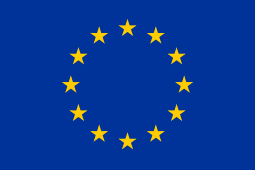 VI. Кандидатстване
BG-RRP-3.007 „Програма за публична подкрепа за развитието на индустриални райони, паркове и подобни територии и за привличане на инвестиции (AttractInvestBG)“
VI. Кандидатстване
1. Начин на подаване на предложения за изпълнение на инвестиция
По електронен път чрез ИСМ-ИСУН 2020 на следния интернет адрес:
https://eumis2020.government.bg/bg/s/800c457d-e8be-4421-8ed9-9e78d0a75c39/Procedure/Info/bf7b47cb-1233-48e1-afc5-0f8d97c91a25
Срок за кандидатстване:  02.11.2023 г., 17:00 ч.

Подаването на предложението за изпълнение на инвестиции се извършва чрез попълване на уеб базиран Формуляр за кандидатстване.
Формулярът се попълва от кандидата съгласно инструкциите на СНД, дадени в Указанията за попълване на формуляра за кандидатстване (Приложение към УК). 
Кандидатите представят към Формуляра за кандидатстване по изцяло електронен път чрез ИС на МВУ – ИСУН 2020 цялата необходима по настоящата процедура документация.
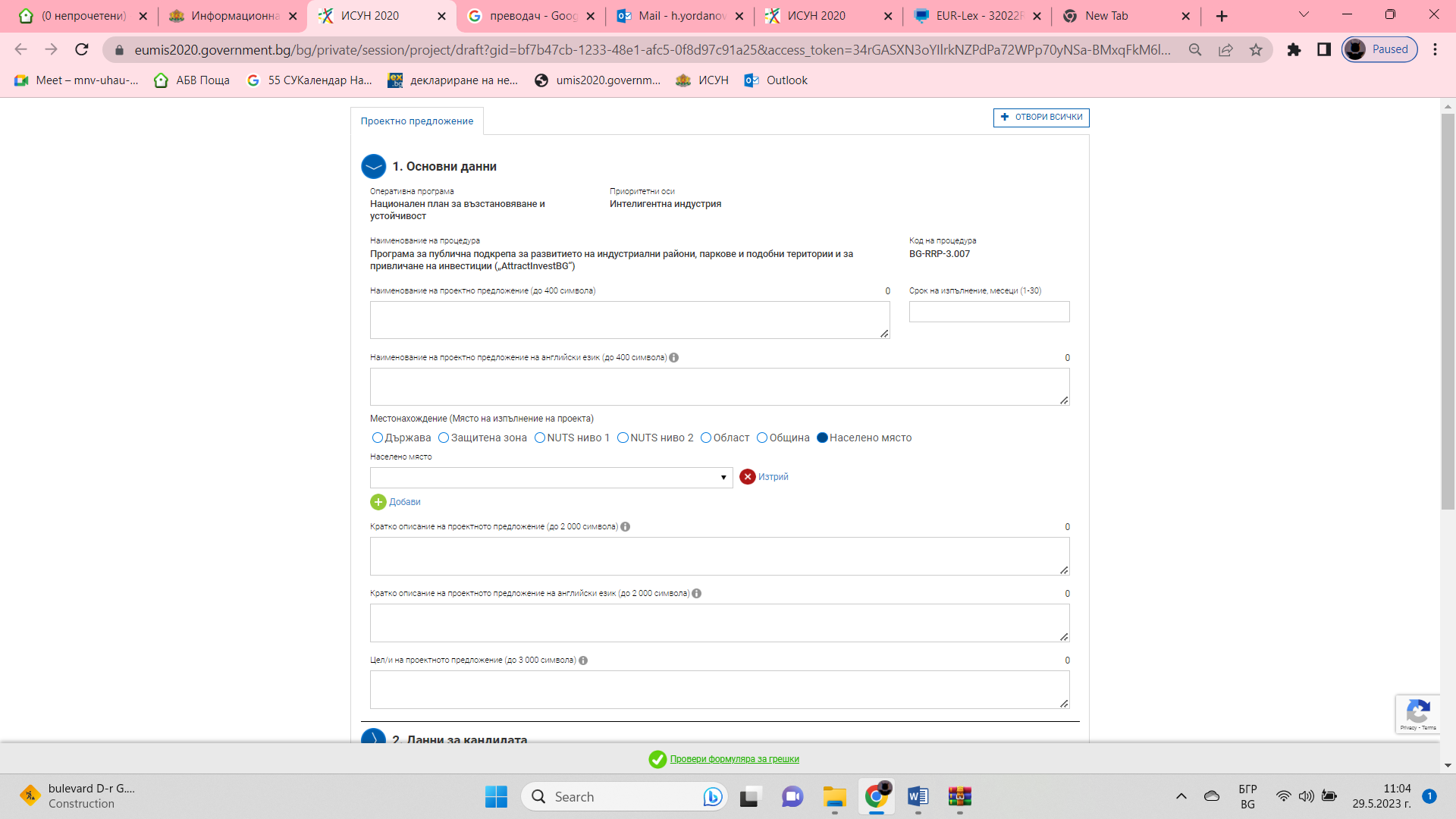 Формуляр за кандидатстване
VI. Кандидатстване
2. Разяснения по процедурата
Заинтересованите лица могат да искат разяснения по Условията за кандидатстване до 21 дни преди изтичането на срока за кандидатстване. 
Разясненията се дават по отношение на условията за кандидатстване, не съдържат становище относно качеството на предложението и са задължителни за всички кандидати. 
Разясненията се публикуват на интернет страницата на Министерство на иновациите и растежа https://www.mig.government.bg/naczionalen-plan-za-vazstanovyavane-i-ustojchivost/programa-za-publichna-podkrepa-za-razvitieto-na-industrialni-rajoni-parkove-i-podobni-teritorii-i-za-privlichane-na-investiczii-attractinvestbg/ и в ИС на МВУ-ИСУН2020 в 10-дневен срок от получаването на искането, но не по-късно от 14 дни преди изтичането на срока за кандидатстване. 


Предложенията за изпълнние на инвестиции се оценяват в съответствие с критериите, посочени в утвърдените Условия за кандидатстване.
Финансирано от Европейския съюз
NextGenerationEU
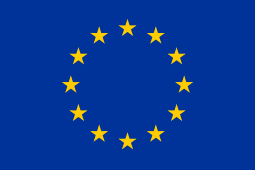 VII. Критерии и методология
BG-RRP-3.007 „Програма за публична подкрепа за развитието на индустриални райони, паркове и подобни територии и за привличане на инвестиции (AttractInvestBG)“
VII. Критерии и методология
1. Критерии за административното съответствие на ПИИ (1)
Задължителни документи при кандидатстване:
Декларация при кандидатстване (Приложение 2).
 Декларация при кандидатстване на партньора/ите (Приложение 3).
Декларация за държавни/минимални помощи – попълнена по образец (Приложение 4) и/или са декларирани обстоятелствата в т. „E-ДЕКЛАРАЦИИ“ на Формуляра за кандидатстване (ФК).
Декларация за обстоятелствата по чл. 3 и чл. 4 от ЗМСП– попълнена по образец (Приложение 5), и/или са декларирани обстоятелствата в т. „E-ДЕКЛАРАЦИИ“ на ФК.
Декларация за проектна готовност (Приложение 6) и/или са декларирани обстоятелствата в т. „E-ДЕКЛАРАЦИИ“ на ФК.
 Формуляр (обр. 3) за самооценка относно съблюдаване на принципа за ненанасяне на значителни вреди от инфраструктурни инвестиционни проекти (закупуване на оборудване и инфраструктура) (Приложение 7).
Стратегия за развитие на индустриалния парк или зона по образец (Приложение 8).
Бизнес план на индустриалния парк или зона по образец (Приложение 9).
Споразумение за партньорство (Приложение 10).
Датирано решение на собственика за създаване на индустриалния парк/зона.
Документ/и, удостоверяващ/и ангажимент на лице/а, което/които да осъществи/ят на територията на индустриалния парк/зона допустими инвестиции – предварителен/окончателен договор за придобиване на вещно право върху терен на индустриалния парк/зона, договор за наем, меморандум, споразумение или съвместно изявление за намерение, за установяване в парка/зоната най-късно до края на м. юни 2026 г.
VII. Критерии и методология
1. Критерии за административното съответствие на ПИИ (2)
Задължителни документи
Документи, удостоверяващи финансовото състояние на кандидата (на ниво група предприятия, където е приложимо) - Годишни финансови отчети, на индивидуална и консолидирана основа, където е приложимо, за последните три финансови години (2020-2022 г.) и Годишен финансов отчет за последната приключила финансова (2022) година, в случай че документите са налични в ТРРЮЛНЦ към Агенцията по вписванията, това обстоятелство следва да бъде указано и документите ще бъдат събрани по служебен път. 
документи, удостоверяващи възможностите и източниците за финансиране: а) собствени средства; б) договори за заем; в) банкови и други гаранции; г) други документи с еквивалентна доказателствена стойност.
Становище от компетентната институция – общинска и/или областна администрация и др., че предвидената за изграждане инфраструктура фигурира и проектът е съобразен със стратегии и планове за развитието на региона и целите на политиката по отношение на инфраструктурата и относно потенциална реализация на проектното предложение.
Предварителни становища от собствениците/експлоатационните дружества на довеждащата инфраструктура, към която паркът/зоната се свързва, вкл. техническото и експлоатационното състояние, налични ресурси.
Документ/и за собственост и актуална/а скица/и на поземлени  имот/и.
VII. Критерии и методология
1. Критерии за административното съответствие на ПИИ (3)
Задължителни документи
Документи за собственост на поземлените имоти и/или документи за учредени вещни права, при кандидатстване по Дейност 1.
Документ по реда на глава шеста от Закона за опазване на околната среда (ЗООС) и/или по чл. 31 от Закона за биологичното разнообразие (ЗБР), за инвестиционното предложение, или декларация за стартирала процедура.
Влязъл в сила Подробен устройствен план на индустриалния парк/зона, ведно с документ, който удостоверява влизането му в сила.
Прединвестиционно проучване, с предложен прогнозен график за продължителност на възлагането и изпълнението на обекта/ите, предвидени за реализация с инвестицията и извършено остойностяване с приложена количествено-стойностна сметка (КСС).
VII. Критерии и методология
1. Критерии за административното съответствие на ПИИ (4)
Незадължителни документи
Договор за експлоатация между собственика и оператора, с реквизитите по чл. 28 и чл. 35, ал. 1 и ал. 2, т. 1, т. 2, т. 3 и т. 5 от ЗИП, в случай че операторът на ИП/ИЗ не е собственик на същия.
Писмо за подкрепа от собственика на индустриалния парк/зона, в случай че операторът не е собственик на същия.
Документи за собственост на поземлените имоти и/или документи за учредени вещни права, при кандидатстване по Дейност 1.
Документ по реда на глава четвърта от Закона за водите или декларация за стартирала процедура, в случай на използване на воден обект.
Доклад за извършен одит за пътна безопасност на инвестиционния проект (при дейности за довеждащ път), в случай че такъв е изготвен преди кандидатстване.
Оценка на въздействието върху пътната безопасност за инфраструктурни проекти (при дейности за довеждащ път).
В случай че на територията на парка ще функционира затворена електроразпределителна и/или газоразпределителна мрежа, доказателства, че такава е предвидена в концепцията на парка или договора за експлоатация, съобразена е с технологичните нужди на инвеститорите в парка, както и доказателства, че кандидатът разполага с право на собственост/вещни права.
Предварителен/окончателен договор, меморандум, споразумение или съвместно изявление за намерение, доказващ ангажимент на висше училище/научноизследователска организация или техни звена/институти, които ще осъществяват научно-изследователска дейност, в случай че в проектното предложение е включена Дейност 3.
VII. Критерии и методология
1. Критерии за административното съответствие на ПИИ (5)
Незадължителни документи
При включена Дейност 1 в обхвата на предложението за изпълнение на инвестиции – приложен и прикачен в ИС на МВУ-ИСУН2020 ПУП Парцеларен план (ПУП ПП), в случай че е необходим такъв, за съответния елемент на довеждащата техническа инфраструктура до границите на индустриалния парк/зона, ведно с документ, който удостоверява влизането му в сила, ако е влязъл в сила.
Становище/а от страна на електропреносния оператор и/или газопреносния оператор относно условията за присъединяване на парка към електро-/газопреносната мрежа, в случай че кандидатът планира присъединяването на оперираща на територията на парка затворена електро-/газоразпределителна мрежа.
Становище от страна на съответния оператор на електроразпределителна мрежа /ОЕРМ/, съответно на газоразпределителна мрежа (ОГРМ), за условията за присъединяване, в случай на присъединяване на парка към електро-/газоразпределителна мрежа.
Съгласуван/и  и одобрен/и Инвестиционен/нни проект/и във фаза: идеен/технически/работен проект, в случай че е наличен такъв, за предвидените с инвестицията обекти по Дейност 1 и Дейност 2, съгласуван от собственика на съответната инфраструктура и възложител по ЗУТ, както и приложен/и комплексен/ни доклад/и за оценка на съответствието на проекта с основните изисквания към строежите.
VII. Критерии и методология
2. Критерии за допустимост на кандидатите
Кандидатът да е оператор на индустриален парк/зона, който е създаден/а преди 28.04.2022 г. ( компонент 1) или е създаден/а след 28.04.2022 г. (компонент 2).
Кандидатът да е търговец по смисъла на Търговския закон или еквивалентно лице по смисъла на законодателството на държава-членка на Европейското икономическо пространство.
Кандидатът да е подал само едно предложение за даден индустриален парк/зона. 
Допустимо е един Кандидат да подаде две предложения, за два различни индустриални парка/зони, ако поне единият от тях е в Северна България и Кандидатът доказва двоен финансов капацитет. 
Кандидатът е микро-, малко или средно предприятие по смисъла на Приложение I на Регламент на Комисията (ЕС) № 651/2014, и чл. 3 и чл. 4 от ЗМСП и Препоръка на Комисията от 6 май 2003 г. относно определението за микро-, малки и средни предприятия или 
Кандидатът е голямо предприятие и не отговаря на изискванията за малко и средно предприятие по смисъла на Приложение I на Регламент на Комисията (ЕС) № 651/2014, и чл. 3 и чл. 4 от Закона за малките и средните предприятия и Препоръка на Комисията от 6 май 2003 г. относно определението за микро-, малки и средни предприятия.
Площта на индустриалния парк/зона е над 300 дка или е между 100 и 300 дка – за специализиран парк/зона за високотехнологични дейности по § 1, т. 11 от ДР на ЗНИ, или е между 10 и 100 дка – за специализиран парк/зона за високотехнологични дейности по § 1, т. 11, б. „б“ от ДР на ЗНИ.
Кандидатът не е предприятие, кандидатстващо за финансиране на дейности, които съгласно КИД 2008 (приложен към УК) попадат в Сектор С - код на икономическа дейност 10 „Производство на хранителни продукти” и код 11 „Производство на напитки” и др.
VII. Критерии и методология
3. Критерии за оценка на допустимостта на предложените дейности
Продължителността на дейностите да не надхвърля 30 месеца (не по-късно от 30 юни 2026 г.). 
Дейностите по предложението да се изпълняват само на територията на Република България. 
Предложението за изпълнение на инвестиция задължително съдържа Дейност 1 „Изграждане, реконструкция и/или рехабилитация на довеждаща техническа инфраструктура до индустриалния парк/зона“ и/или Дейност 2 „Изграждане, реконструкция и/или рехабилитация на вътрешна техническа инфраструктура, в границите на индустриалния парк/зона “, съгласно т. 8 „Дейности, допустими за финансиране“ от Условията за кандидатстване.
Предложението за изпълнение на инвестиция е в съответствие с принципа за „ненанасяне на значителни вреди“, включително предвижда Кандидатът (Оператора на индустриалния парк) да се погрижи най-малко 70 % (в тегло) от неопасните отпадъци от строителните и разрушителните работи на дадения обект (с изключение на естествено срещаните материали, определени в категория 17 05 04 от Европейския списък на отпадъците, установен с Решение 2000/532/ЕО на Комисията) да бъдат подготвени за повторна употреба, рециклиране и друго съществено оползотворяване, в т.ч. насипни дейности, при които се използват отпадъци вместо други материали, в съответствие с йерархията на отпадъците и Протокола на ЕС за управление на отпадъците от строителство и разрушаване.
Кандидатът е заявил, че ще бъдат разкрити минимум 20 работни места на пълно работно време и др.
VII. Критерии и методология
4. Критерии за техническа и финансова оценка на ПИИ (1)
VII. Критерии и методология
4. Критерии за техническа и финансова оценка на ПИИ (2)
VII. Критерии и методология
4. Критерии за техническа и финансова оценка на ПИИ (3)
В случай че предложението за изпълнение на инвестиция по настоящата процедура получи на етап финансова и техническа оценка по-малко от 50 точки, същото се предлага за отхвърляне.
VIII. Изпълнение
Министерството на иновациите и растежа ще подбере минимум пет индустриални парка или зони (нови, в процес на изграждане или съществуващи) и техните оператори за подкрепа чрез безвъзмездни средства. 


Подписване от подбраните оператори на индустриалните паркове или зони на всички договори за изграждане на вътрешна и външна инфраструктура за 100 % от предложеното в бизнес плановете финансиране.


Срок за изпълнение – Продължителността на всяко предложение за изпълнение на инвестиция не следва да надвишава 30 (тридесет) месеца, считано от датата на влизане в сила на договора за финансиране с крайния получател, но не по-късно от 30.06.2026 г.
ЗА КОНТАКТИ:

Адрес:
ул. "Княз Александър I" 12

   Телефон:
+359 2 8075 393

E-mail:
attractinvest@mig.government.bg
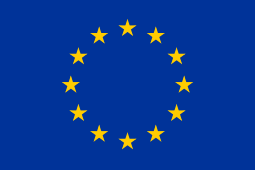 Финансирано от Европейския съюз
NextGenerationEU
Изразените възгледи и мнения принадлежат изцяло на авторите и не отразяват непременно възгледите и мненията на Европейския съюз или на Европейската комисия. За тях не могат да носят отговорност нито ЕС, нито ЕК.